“Big Idea” Question
Intro
Review Concepts
Check-In Questions
Teacher Demo
Vocabulary
Student-Friendly Definition
Examples & Non-Examples
Morphological Word Parts
Frayer Model
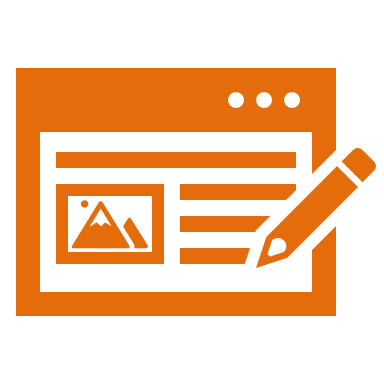 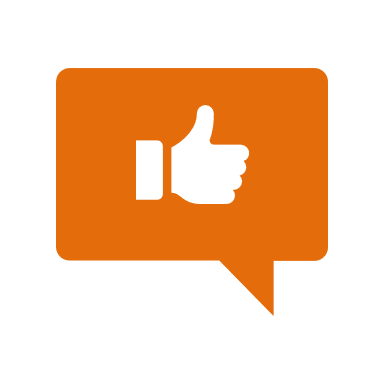 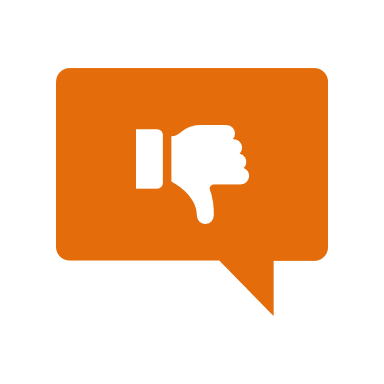 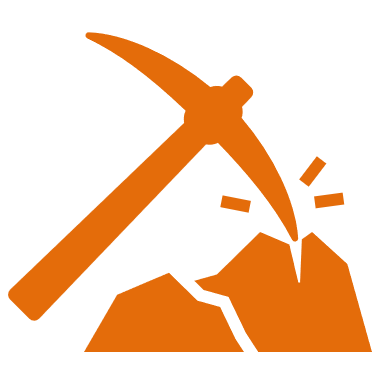 Simulation/Activity
[Speaker Notes: OK everyone, get ready for our next lesson.  Just as a reminder, these are the different components that our lesson may include, and you’ll see these icons in the top left corner of each slide so that you can follow along more easily!]
Liquid
Intro
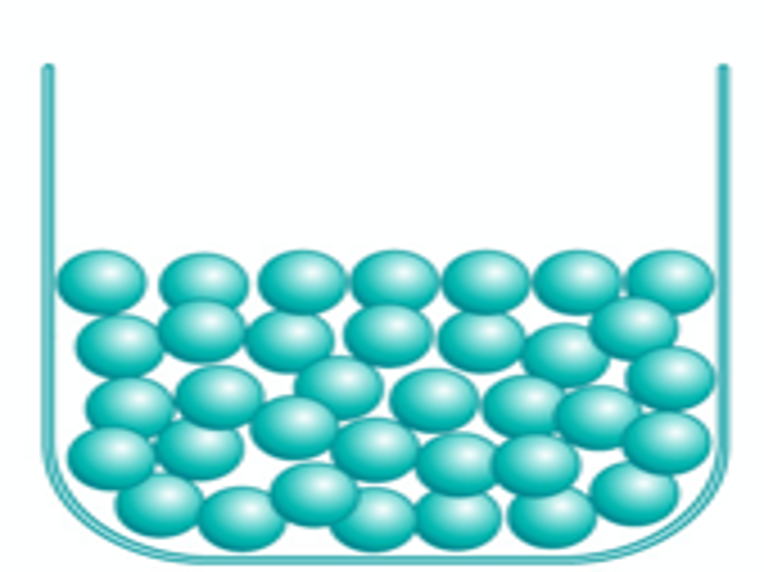 [Speaker Notes: Today we will learn about liquids.]
Big Question:  How does temperature affect the matter around us?
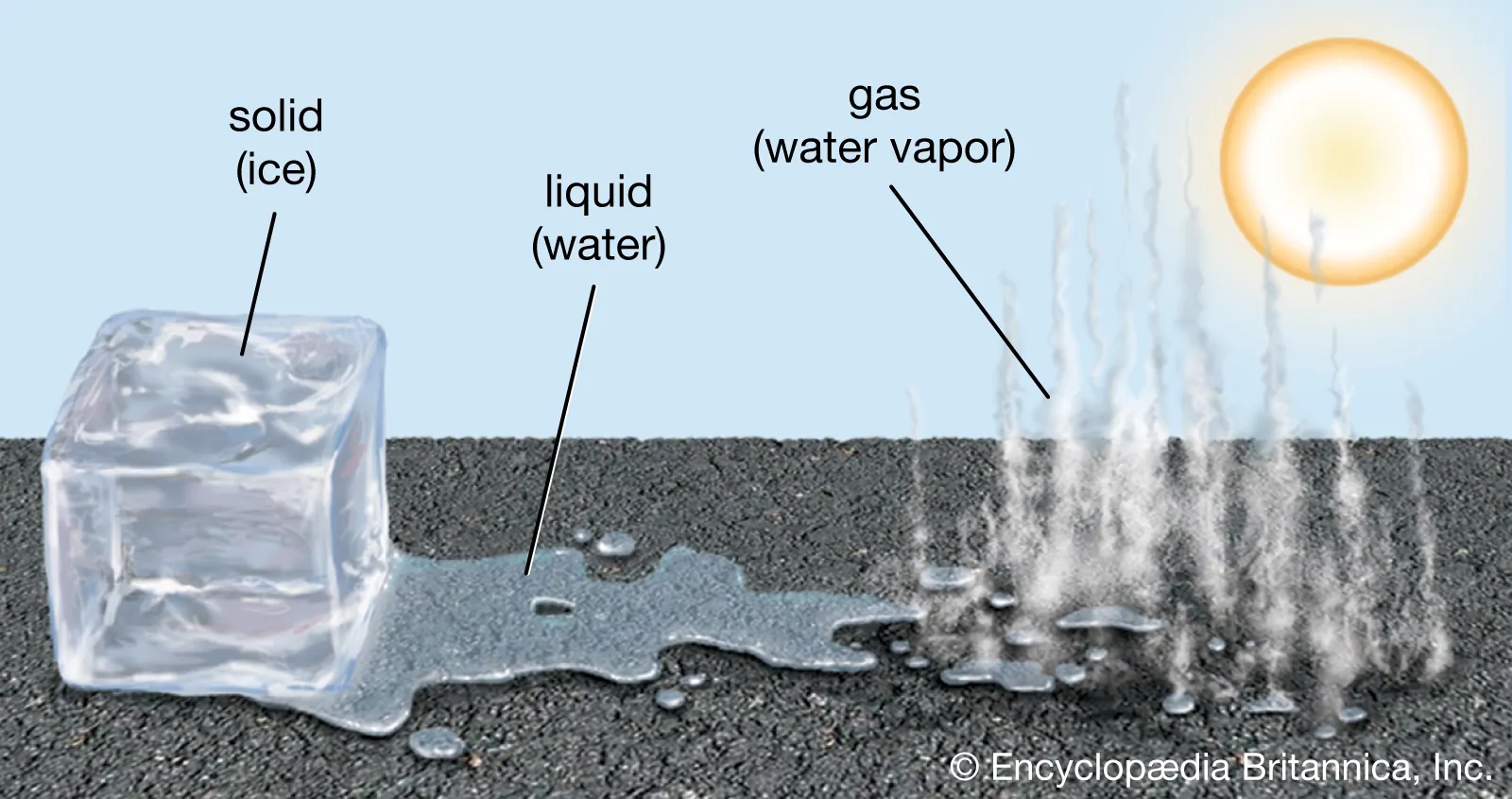 [Speaker Notes: Our “big question” is: How does temperature affect the matter around us?
[Pause and illicit predictions from students.]

I love all these thoughtful scientific hypotheses!  Be sure to keep this question and your predictions in mind as we move through these next few lessons, and we’ll continue to revisit it.

Feedback: Asking students to make predictions about how temperature is related to states of matter is a great way to activate and elicit student ideas and prior knowledge. This type of activity is evidence of the teacher planning for students’ engagement with science ideas.]
[Speaker Notes: Before we move on to our new vocabulary term, let’s review some other words & concepts that you already learned and make sure you are firm in your understanding.]
Matter: has mass and takes up space
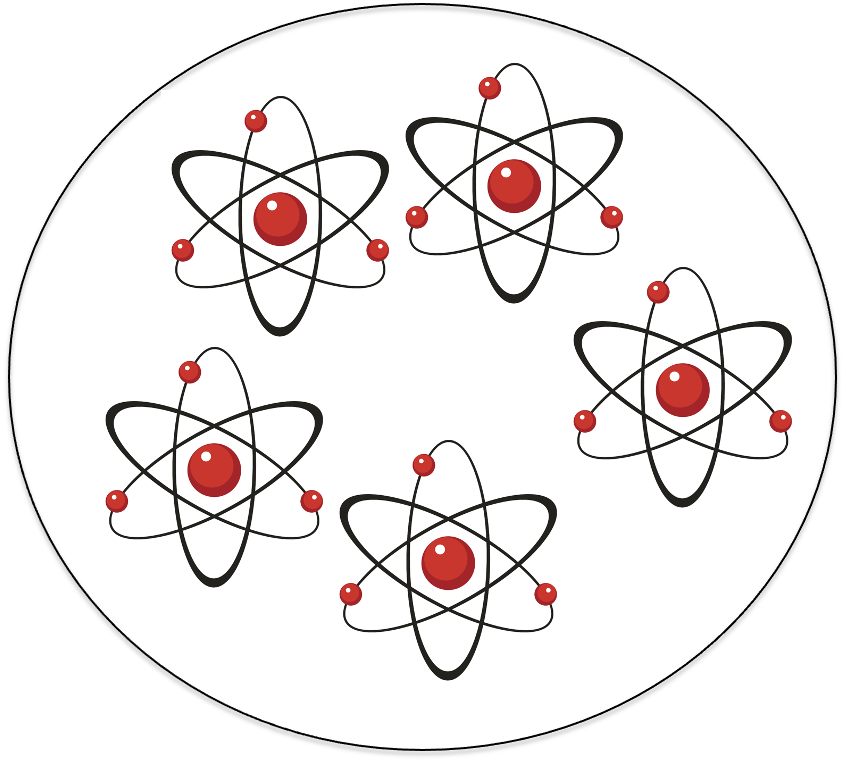 [Speaker Notes: Matter is anything that has mass and takes up space.]
Mass: amount of matter in an object.
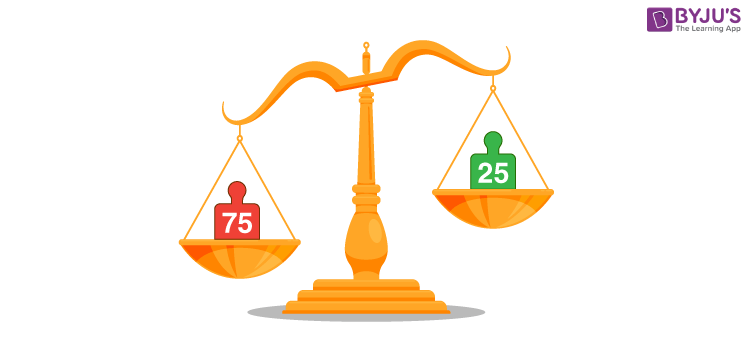 [Speaker Notes: Mass is the amount of matter in an object.]
Atom: smallest whole unit of matter.
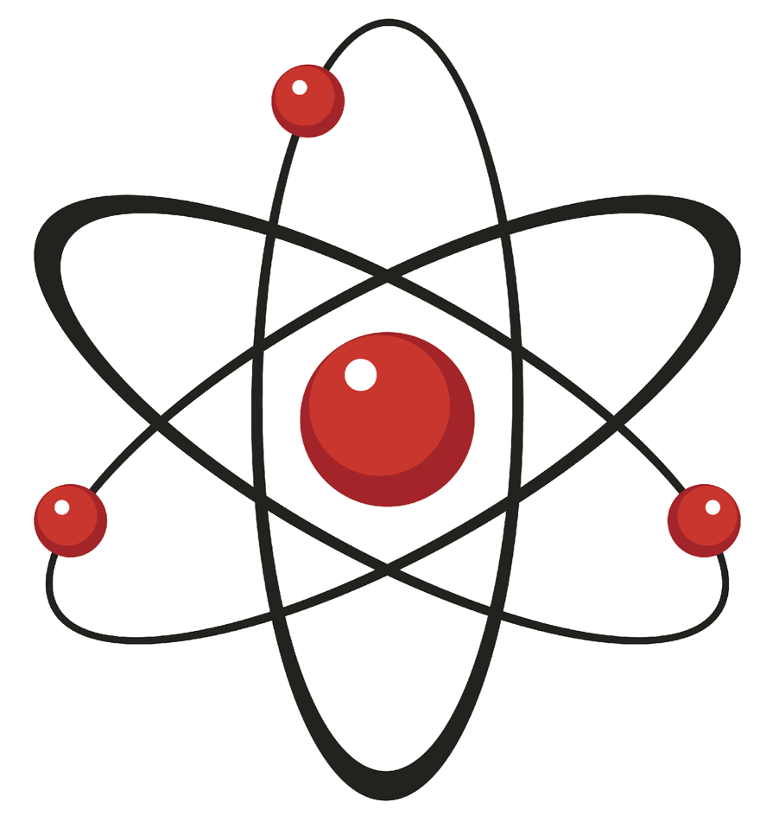 [Speaker Notes: An atom is the smallest whole unit of matter. All matter is made up of tiny atoms.]
States of Matter
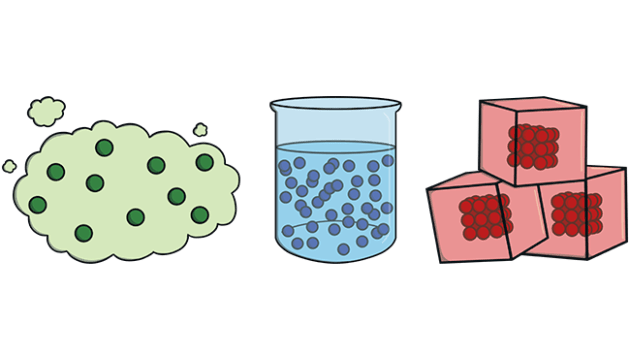 Gas
Liquid
Solid
[Speaker Notes: Matter exists in three different states: solid, liquid, and gas.]
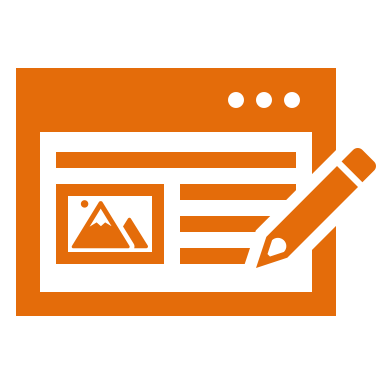 Solid: has particles that are tightly packed together in a fixed pattern
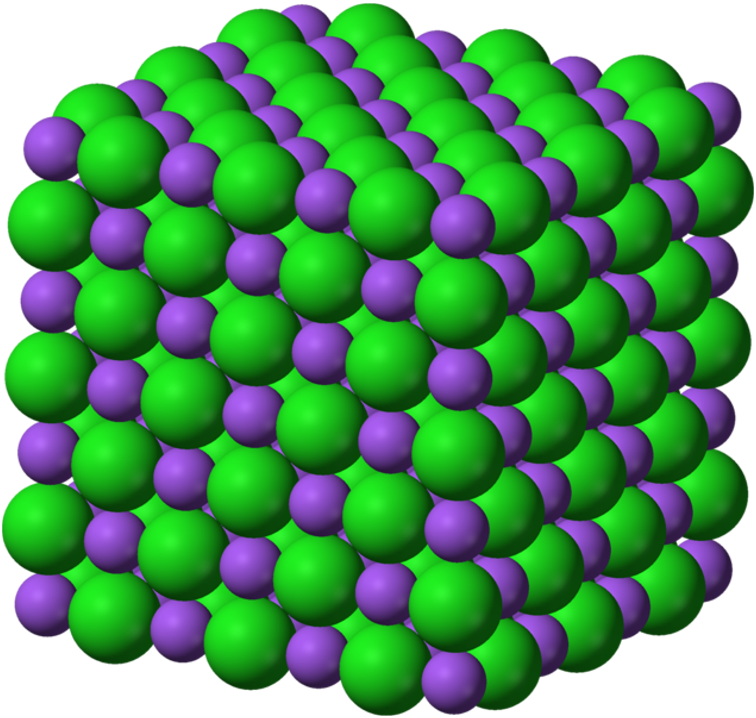 [Speaker Notes: A solid has particles that are tightly packed together in a fixed pattern.]
[Speaker Notes: Now let’s pause for a moment to check your understanding.]
What  has mass and takes up space?
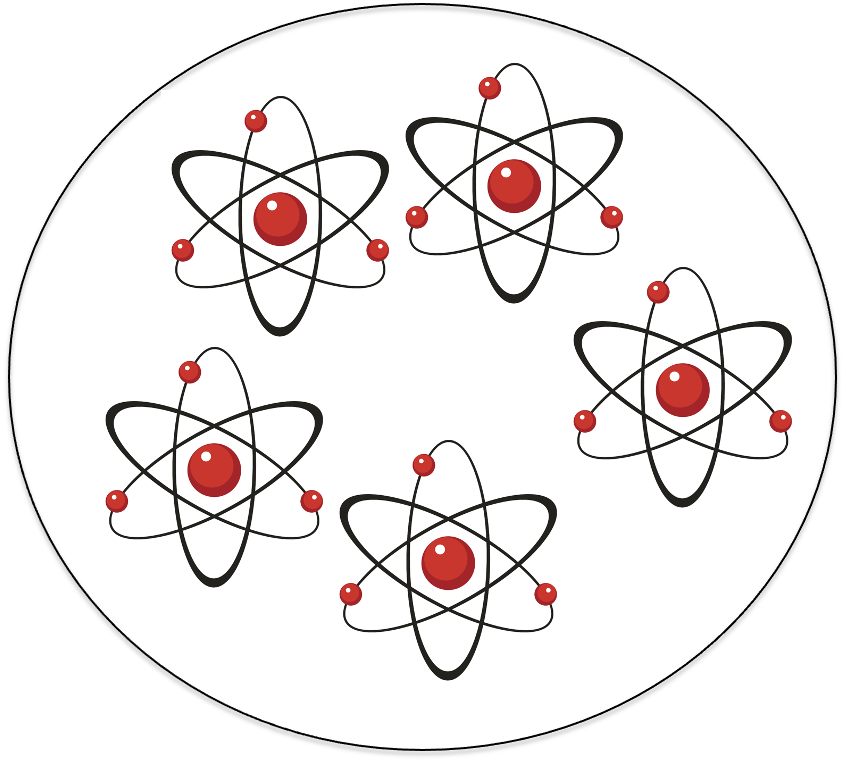 Matter
Force
Light
[Speaker Notes: What has mass and takes up space?

[A. Matter]]
What  has mass and takes up space?
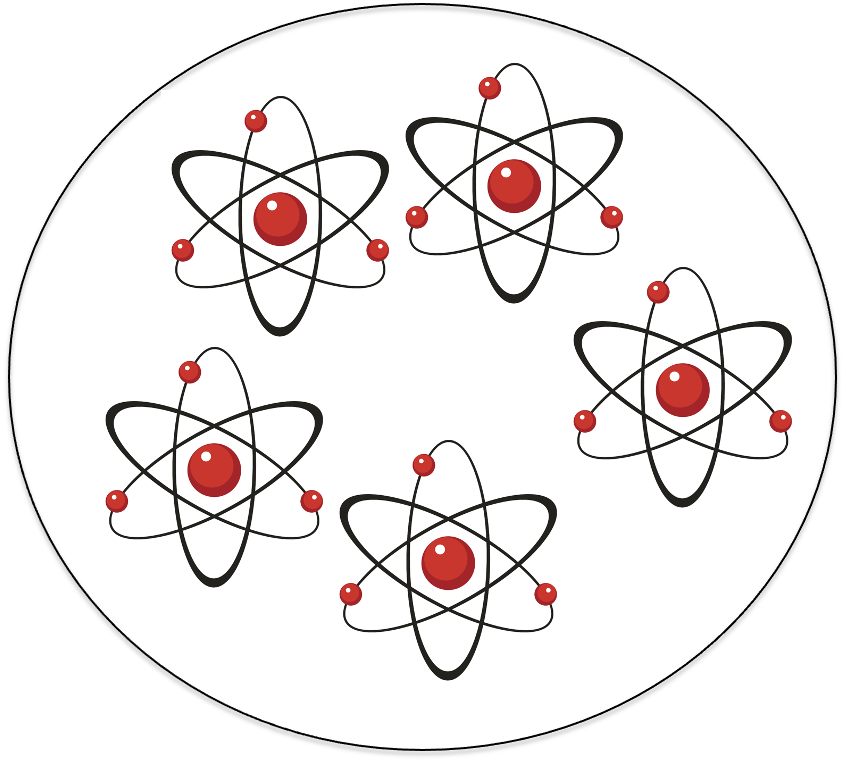 Matter
Force
Light
[Speaker Notes: What has mass and takes up space? A. Matter]
The amount of matter in an object is called its ________.
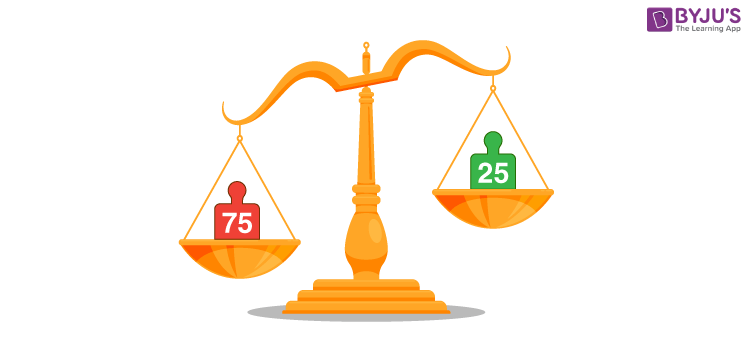 [Speaker Notes: The amount of matter in an object is called its _________.

[mass]]
The amount of matter in an object is called its mass.
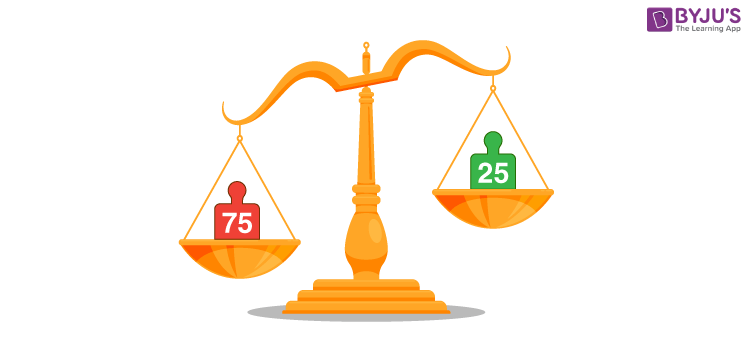 [Speaker Notes: The amount of matter in an object is called its mass.]
An atom is the __________ whole unit of matter.
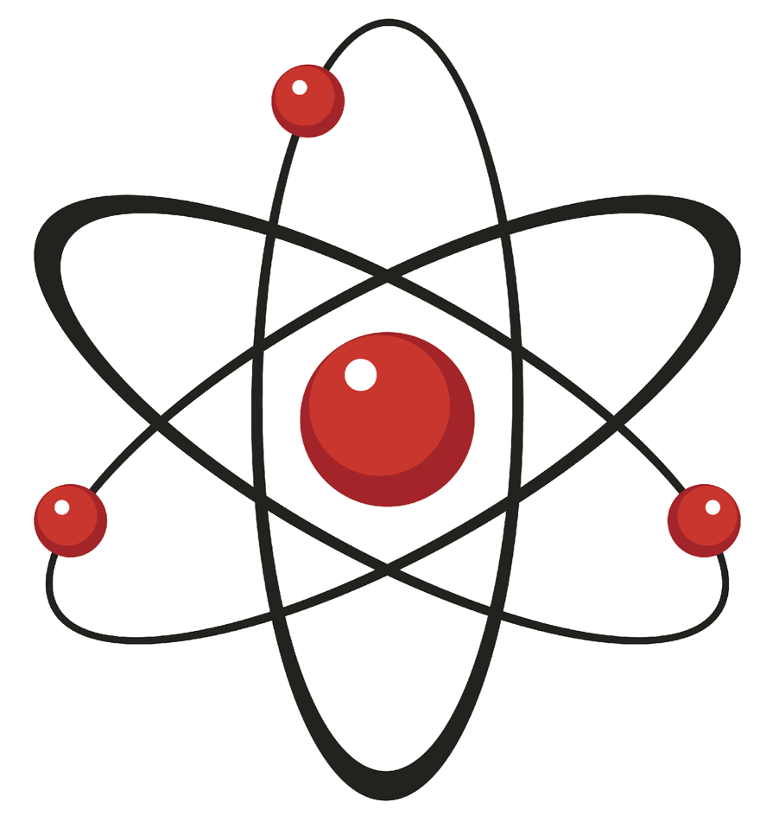 [Speaker Notes: An atom is the ________ whole unit of matter. 

[smallest]]
An atom is the smallest whole unit of matter.
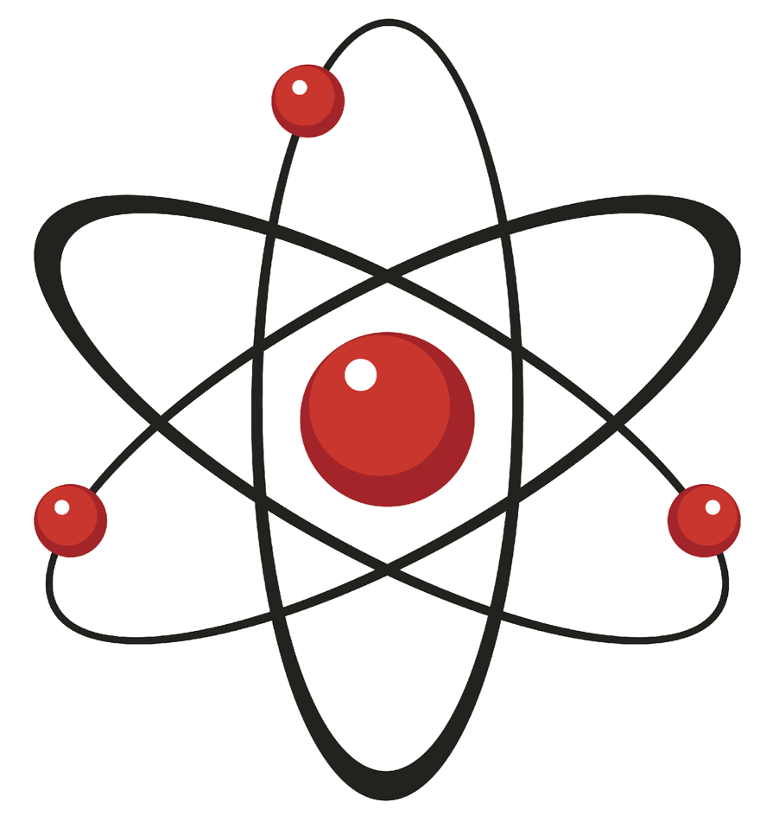 [Speaker Notes: An atom is the smallest whole unit of matter.]
Name the three states of matter.
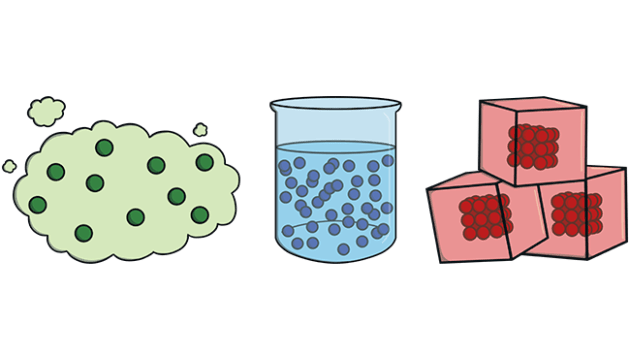 [Speaker Notes: Name the three states of matter. 

[gas, liquid, solid]]
Name the three states of matter.
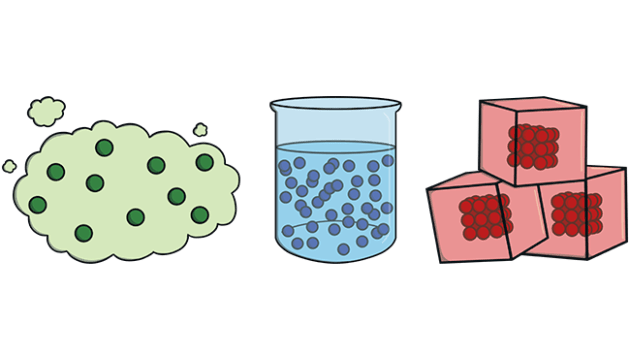 Gas
Liquid
Solid
[Speaker Notes: Name the three states of matter: gas, liquid, solid.]
What is a solid?
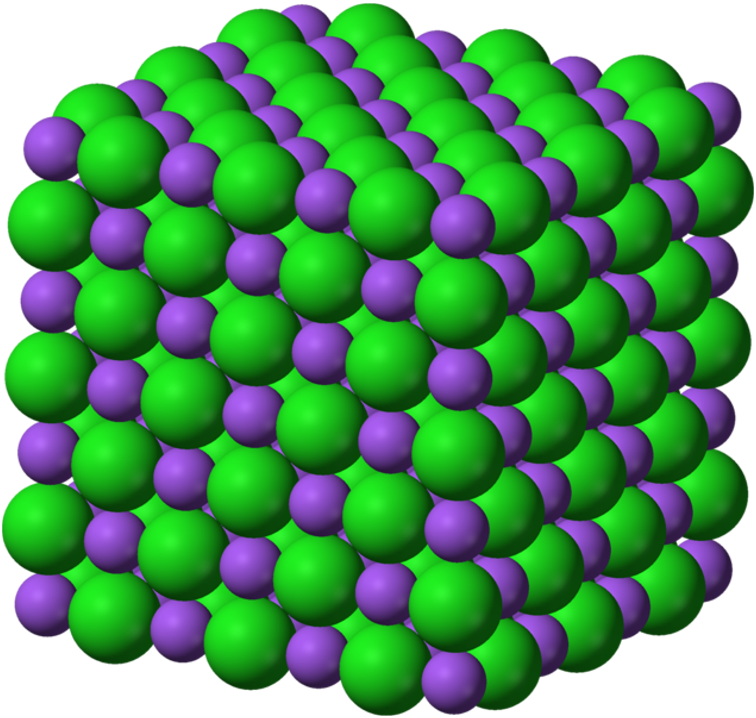 [Speaker Notes: What is a solid?

[A solid has particles that are tightly packed together in a fixed pattern.]]
Solid: has particles that are tightly packed together in a fixed pattern
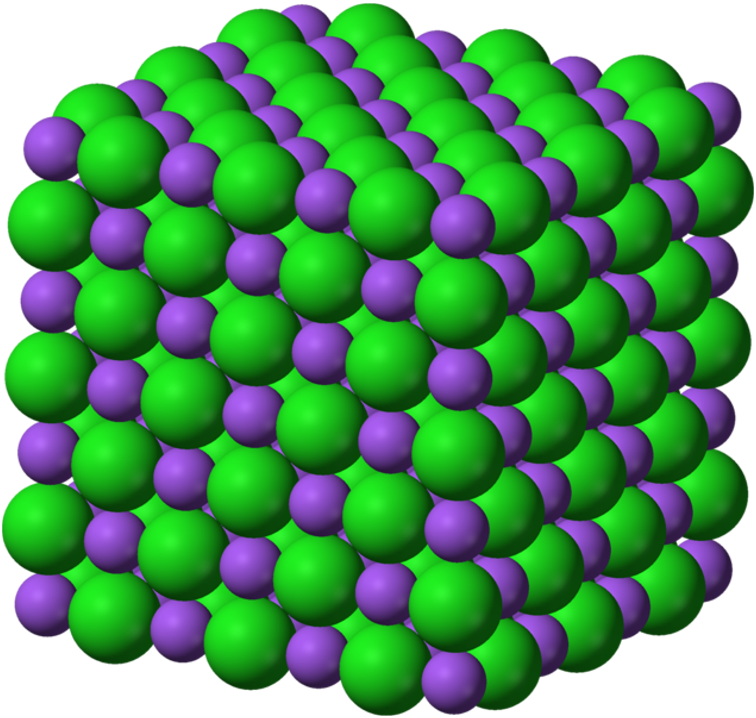 [Speaker Notes: A solid has particles that are tightly packed together in a fixed pattern

[A solid has particles that are tightly packed together in a fixed pattern.]]
Liquid
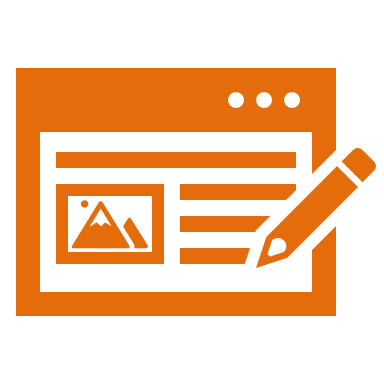 [Speaker Notes: Now that we’ve reviewed, let’s define our new term, liquid.

Feedback: Using cues, such as on this slide, helps prepare students for what is coming up next in the lesson. This is important especially for students who may struggle with new vocabulary instruction.]
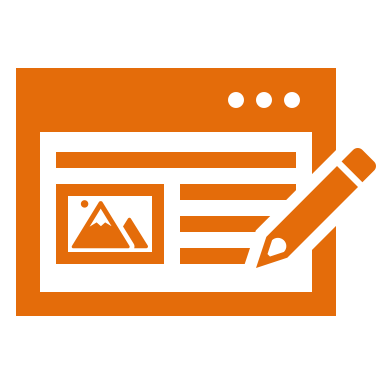 Liquid: has particles that are close together but can move around
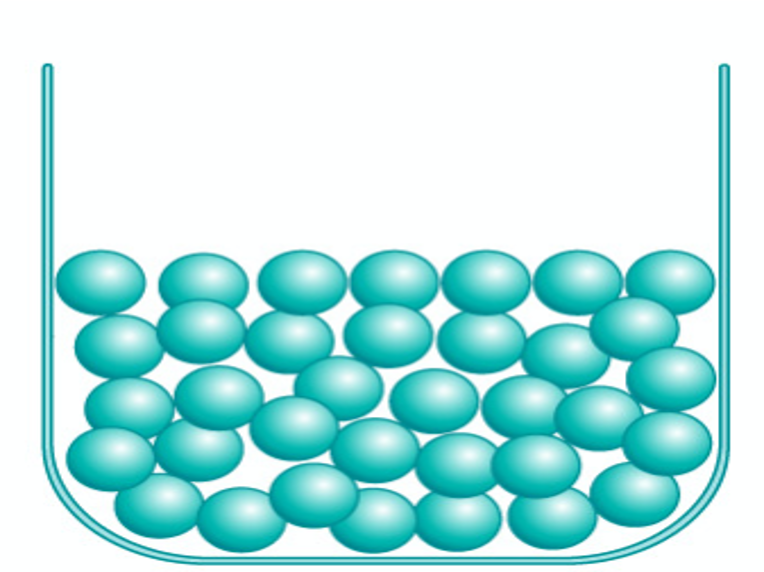 [Speaker Notes: A liquid has particles that are close together but can move around.]
[Speaker Notes: Now let’s pause for a moment to check your understanding.]
What is a liquid?
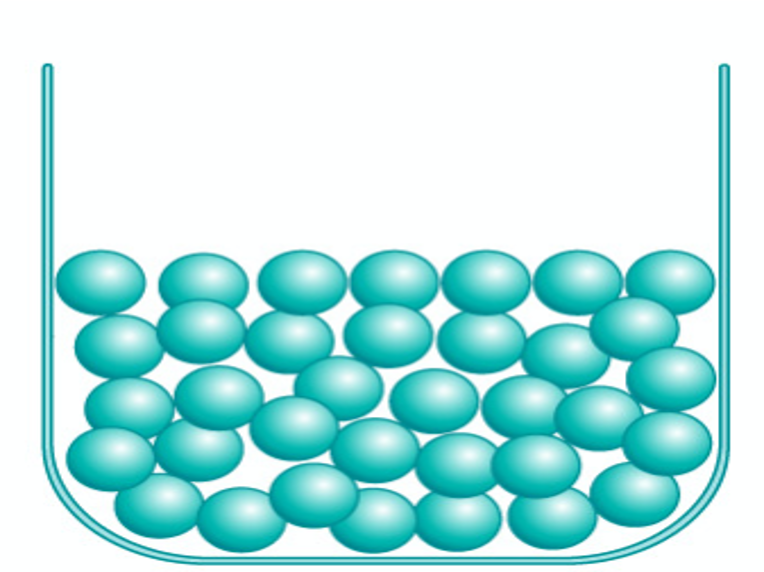 [Speaker Notes: What is a liquid?

[A liquid has particles that are close together but can move around.]]
Liquid: has particles that are close together but can move around
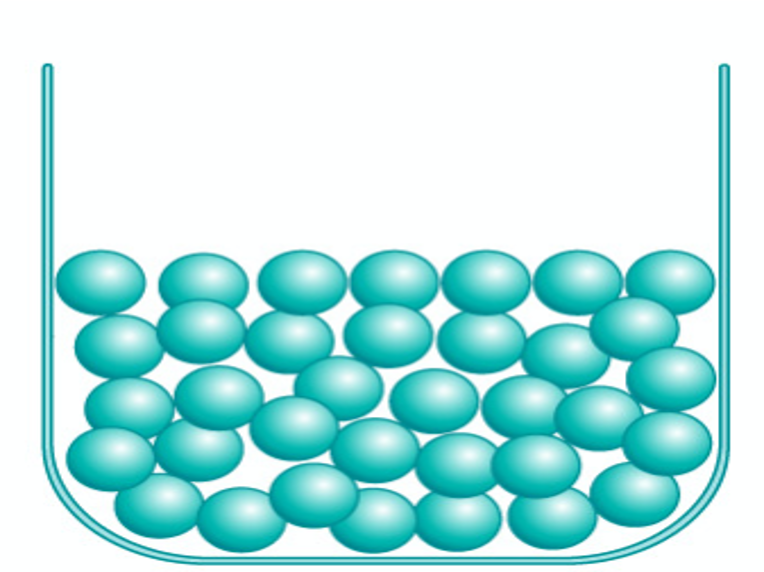 [Speaker Notes: A liquid had particles that are close together but can move around

[A liquid has particles that are close together but can move around.]]
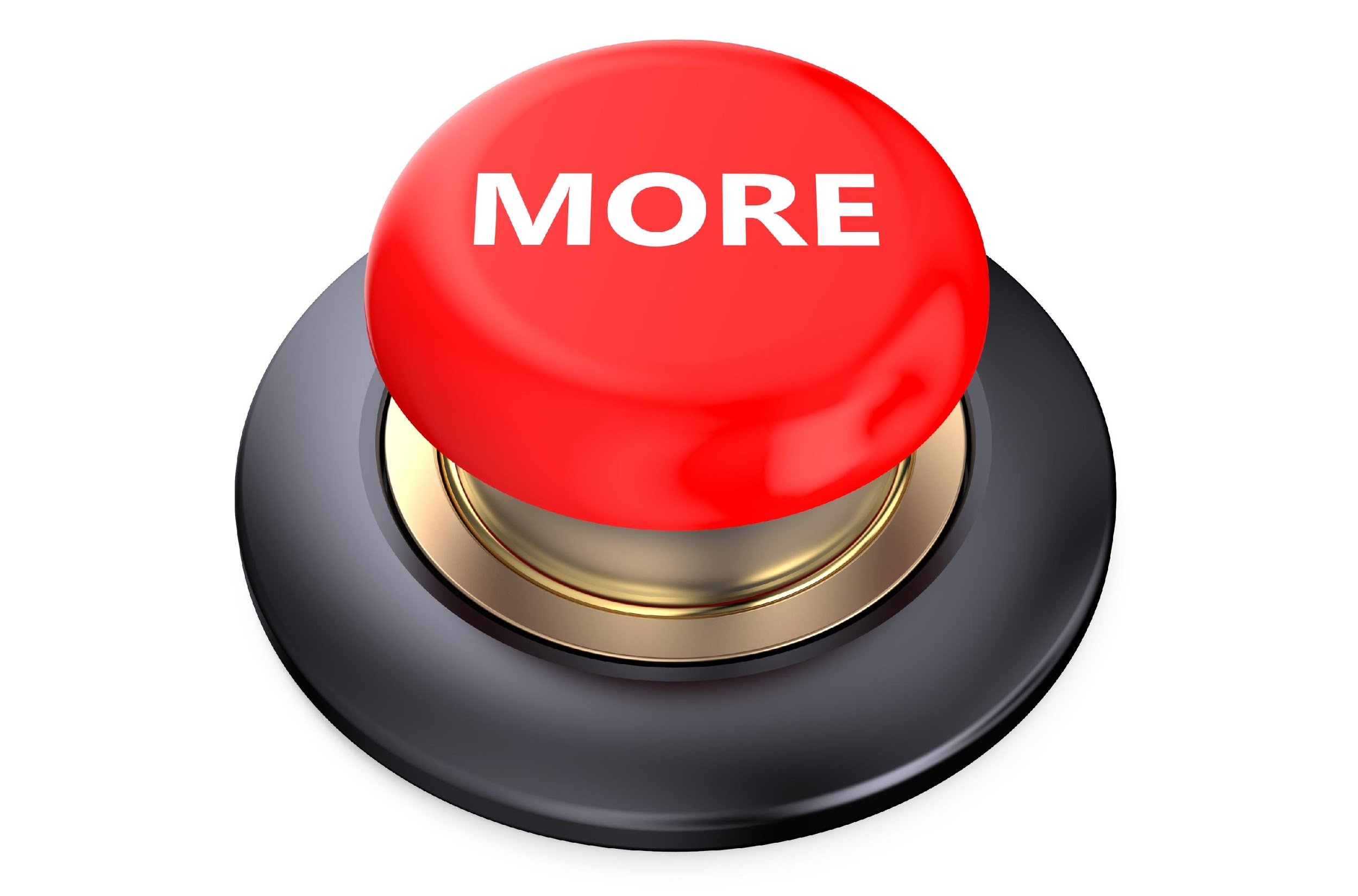 [Speaker Notes: That is the basic definition, but there is a bit more you need to know.]
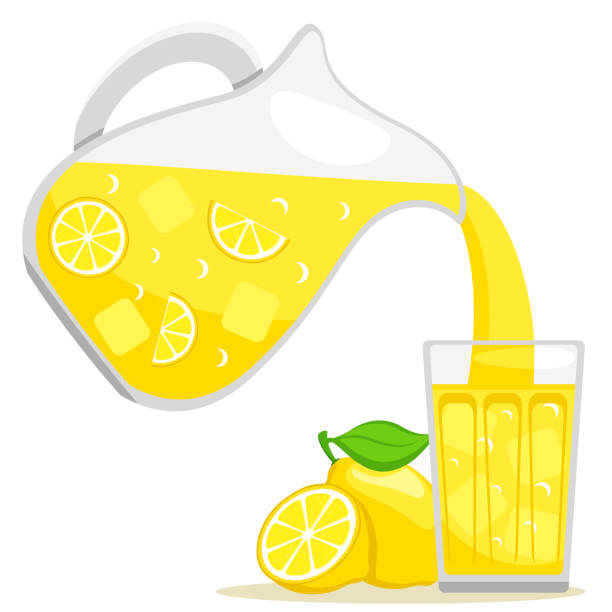 [Speaker Notes: Unlike solids, liquids do not have a clear shape. Instead, they take the shape of the container they are in. As you can see, the lemonade is a different shape in the pitcher than in the glass.]
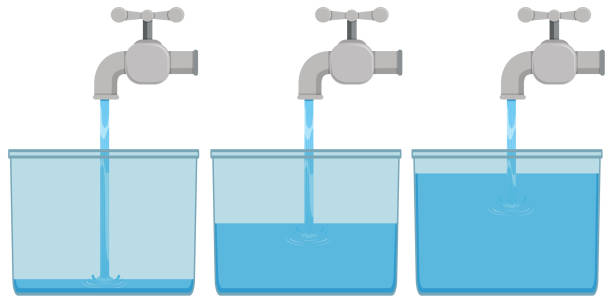 [Speaker Notes: When you pour a liquid into a new container, it spreads out evenly to fill that container. No matter how much liquid is in a container, it will also be evenly spaced out.]
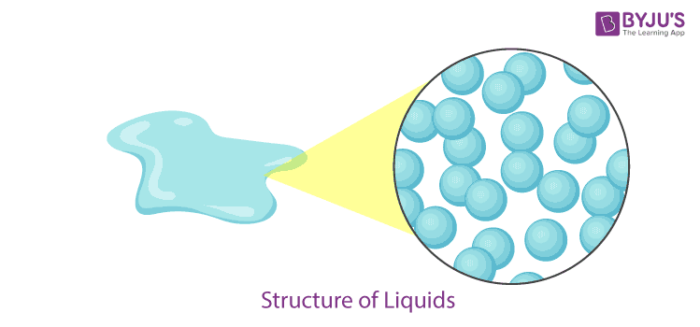 [Speaker Notes: The particles in a liquid have more space between them and have the energy to move around freely. This movement is what allows the liquid to flow from one place to another.]
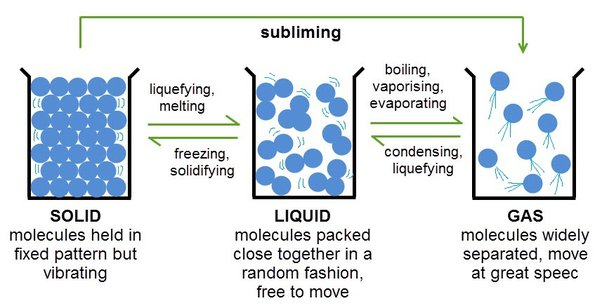 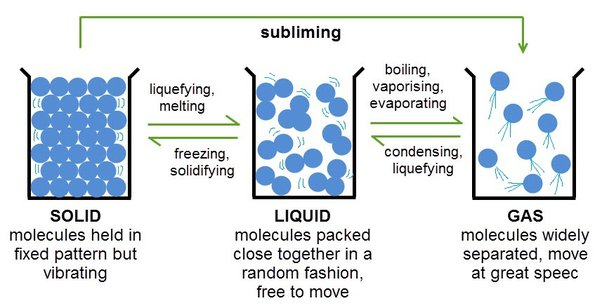 temperature
[Speaker Notes: When a solid is heated, its particles begin to move around and it loses its shape. Once it is melted, the solid has turned into a liquid.]
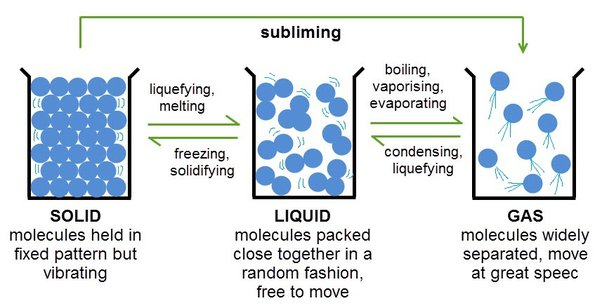 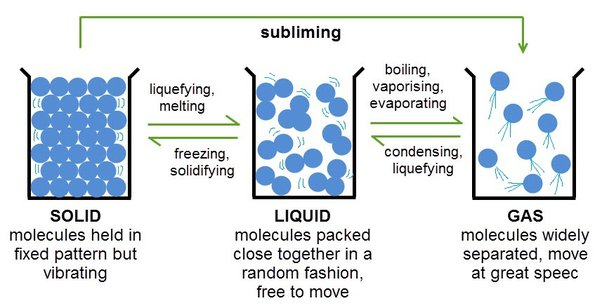 temperature
[Speaker Notes: When the temperature of a liquid goes down, its particles begin to slow down and stop moving. It takes on a more defined shape and eventually turns into a solid. This is called freezing.]
[Speaker Notes: Now let’s pause for a moment to check your understanding.]
Liquids take the shape of their ______________.
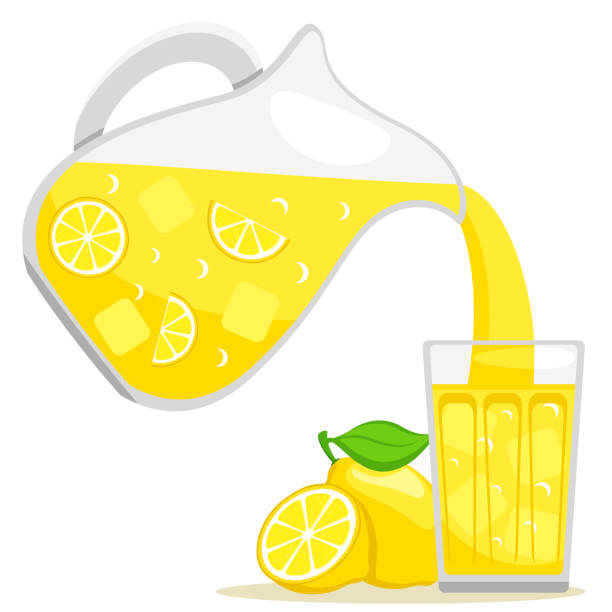 [Speaker Notes: Liquids take the shape of their _________.

[container]]
Liquids take the shape of their container.
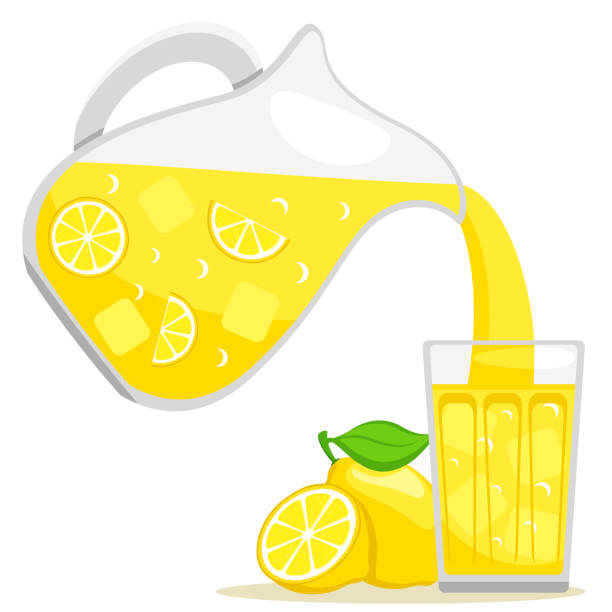 [Speaker Notes: Liquids take the shape of their container.]
Why can liquids flow?
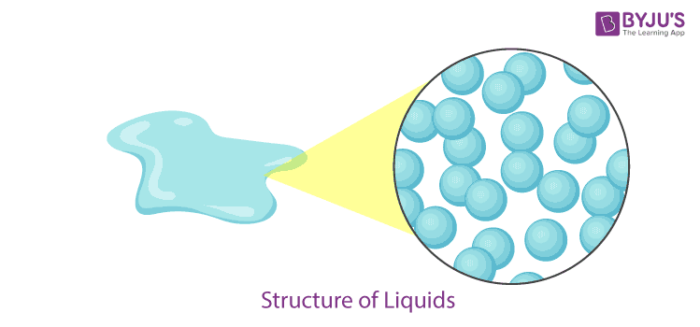 [Speaker Notes: Why can liquids flow?

[there is space between the particles so they can move]]
When matter melts, it turns from a ________ to a ________.
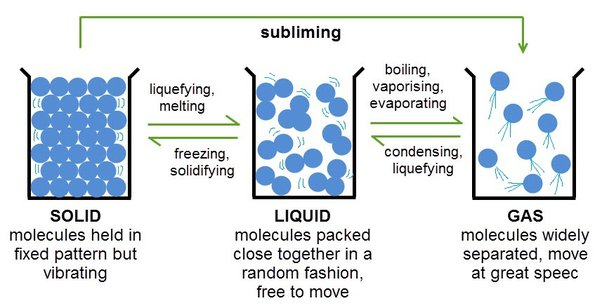 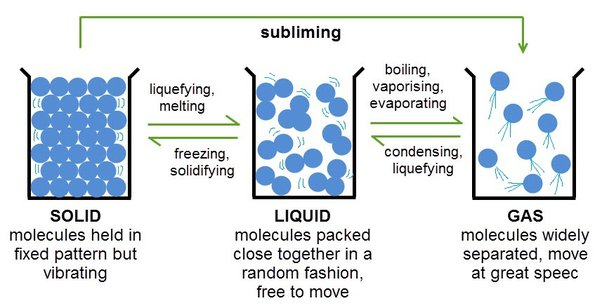 temperature
[Speaker Notes: When matter melts, it turns from a ______ to a _______.

[solid, liquid]]
When matter melts, it turns from a solid to a liquid.
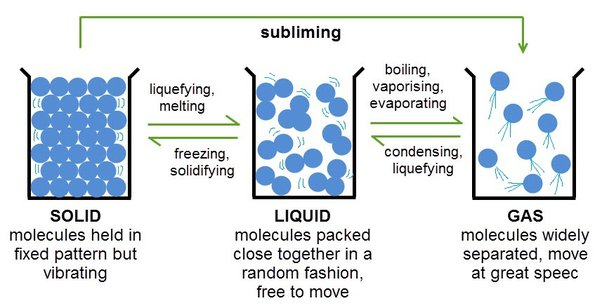 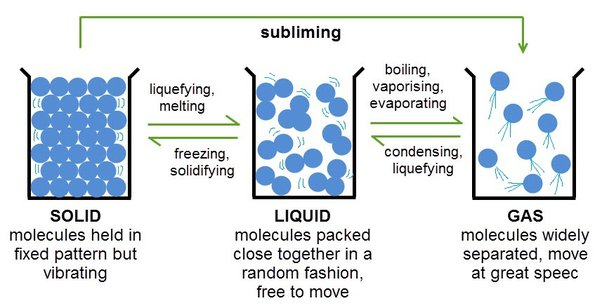 temperature
[Speaker Notes: When matter melts, it turns from a solid to a liquid.]
What happens when the temperature of a liquid decreases?
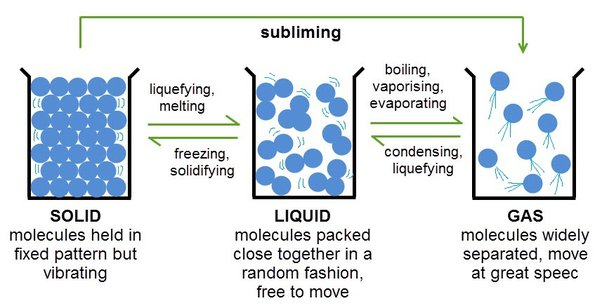 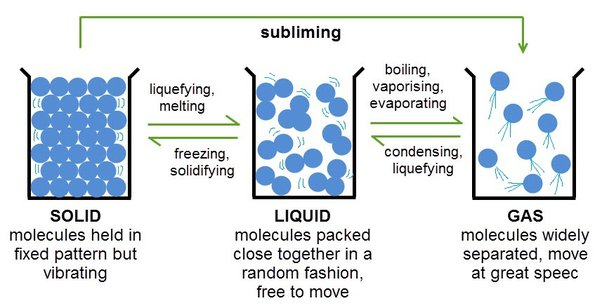 It disappears
It glows
It freezes
[Speaker Notes: What happens when the temperature of a liquid decreases?

[c. It freezes]]
What happens when the temperature of a liquid decreases?
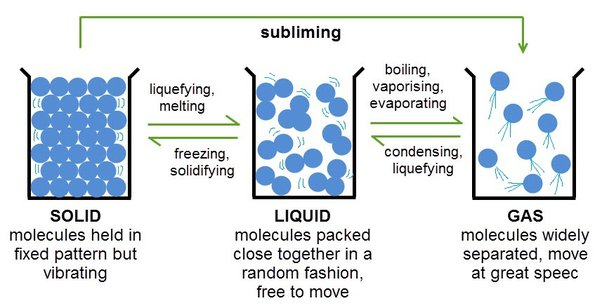 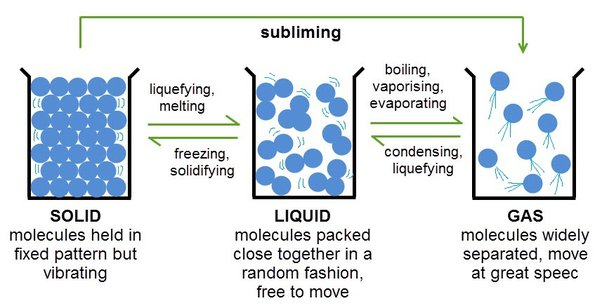 It disappears
It glows
It freezes
[Speaker Notes: What happens when the temperature of a liquid decreases? c. It freezes]
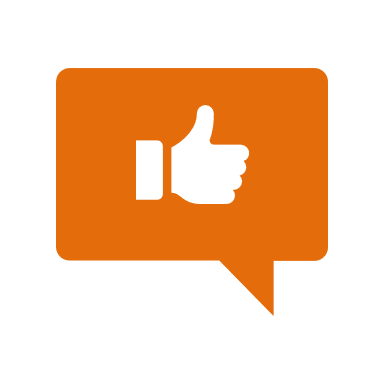 [Speaker Notes: Now, let’s talk about some examples of liquids.]
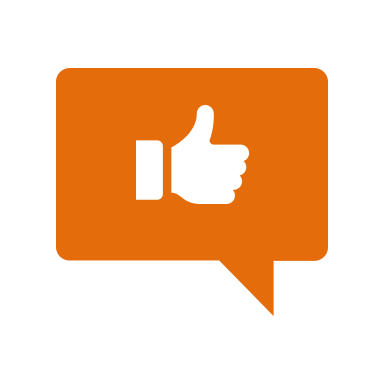 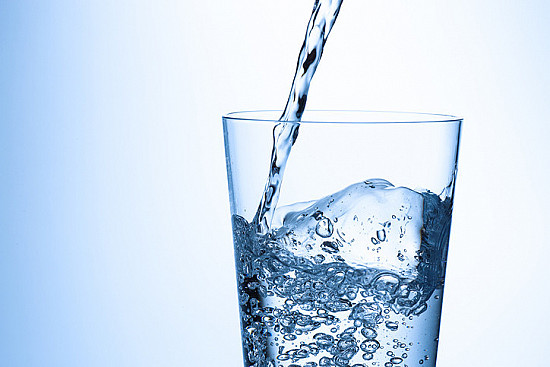 [Speaker Notes: This is an example of a liquid. Water is the most common liquid on Earth. It is an essential part of life.]
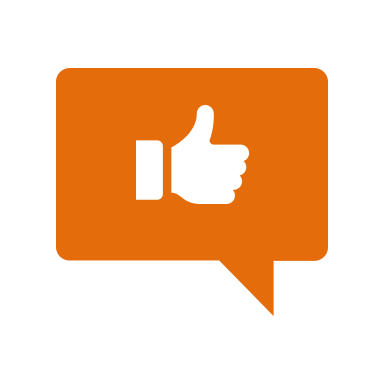 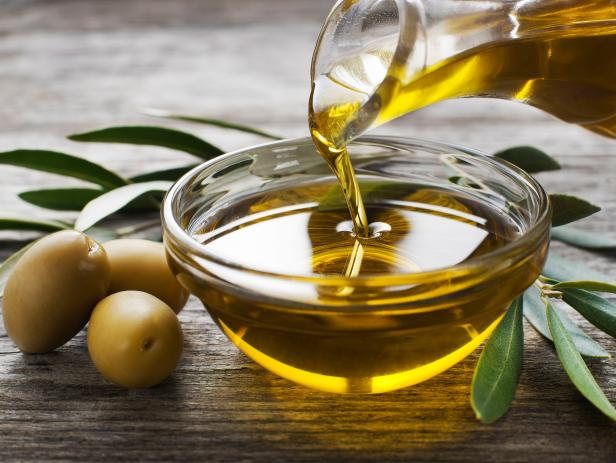 [Speaker Notes: This is another example of a liquid. Oils are liquids that are often used to help cook our food.]
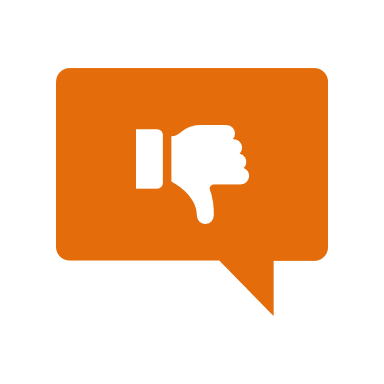 [Speaker Notes: Next, let’s talk about some non-examples of liquids.  

Feedback: Offering clear and explicit explanation for non-examples is a great way for students to make sense of the new content. Explanations for non-examples are provided in the slides below.]
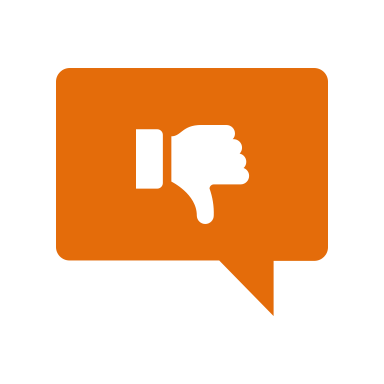 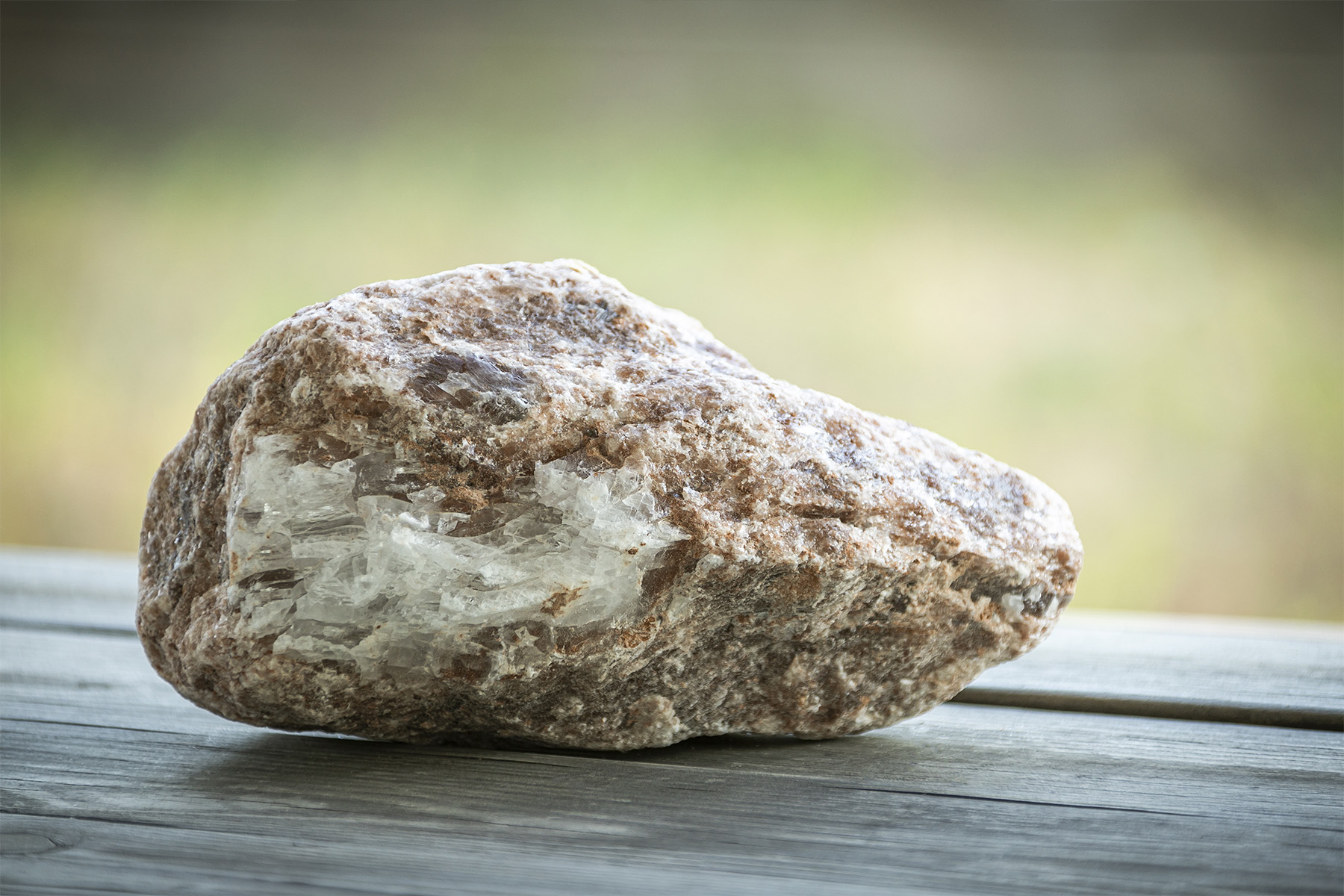 [Speaker Notes: A rock is a non-example of a liquid. Rocks do not take the shape of their container and they cannot flow.]
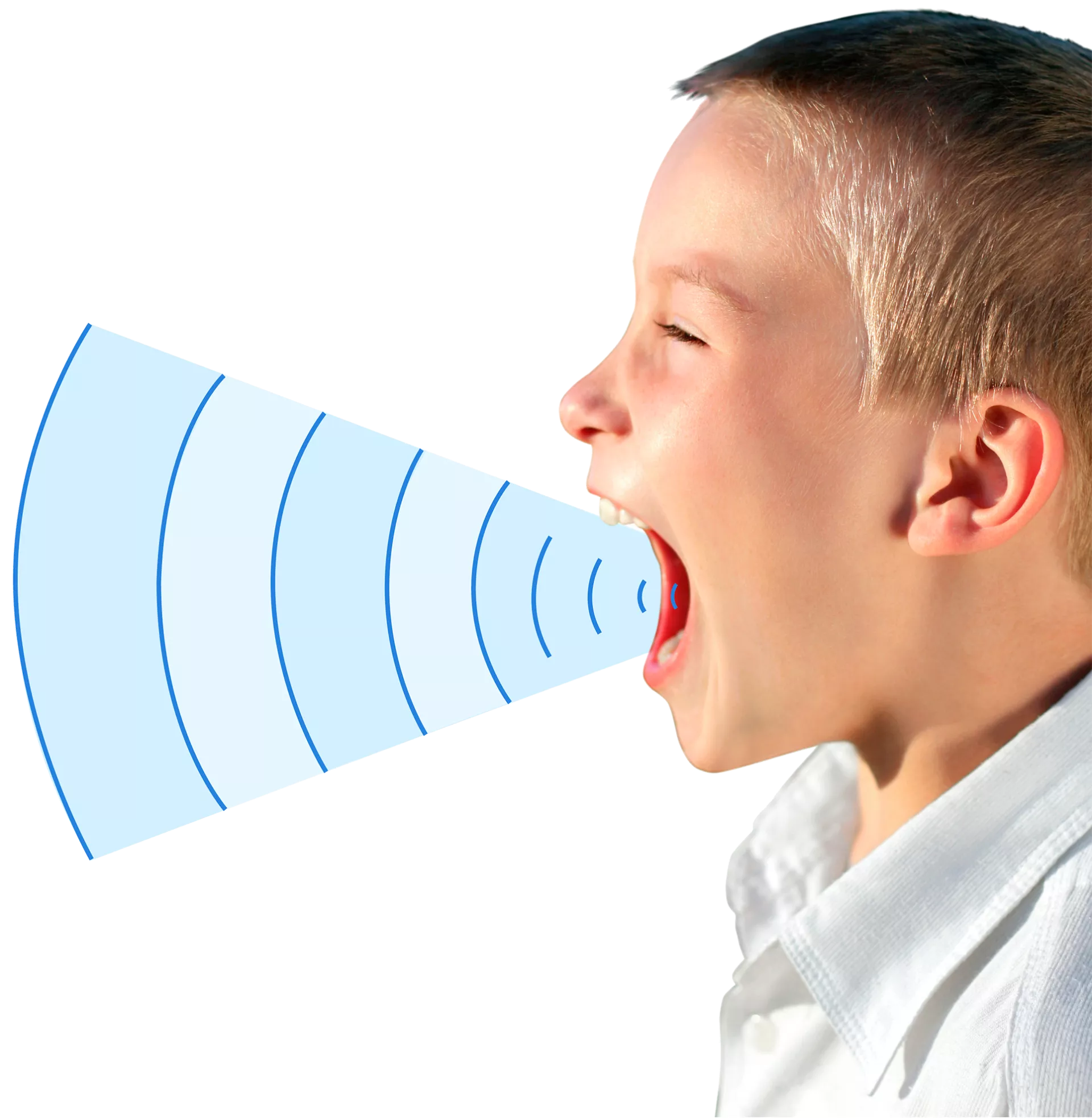 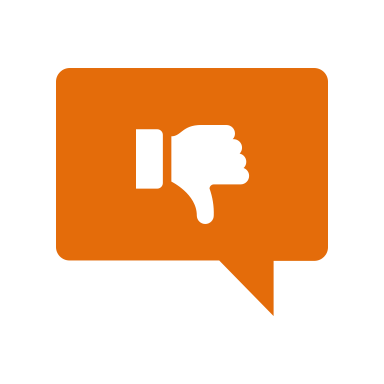 [Speaker Notes: Sounds ia another non-example of a liquid. Sound is made up of vibrations through the air. It does not have mass and it is not made of matter.]
[Speaker Notes: Now let’s pause for a moment to check your understanding.]
Which one is NOT an example of a liquid?
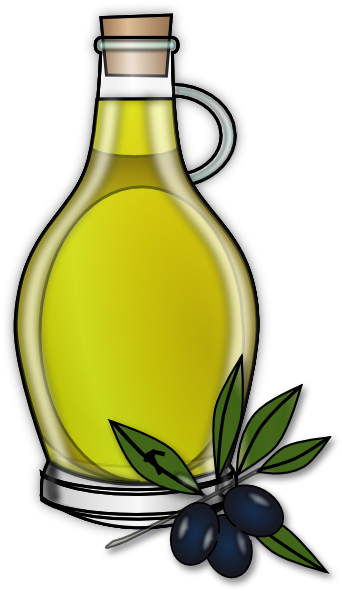 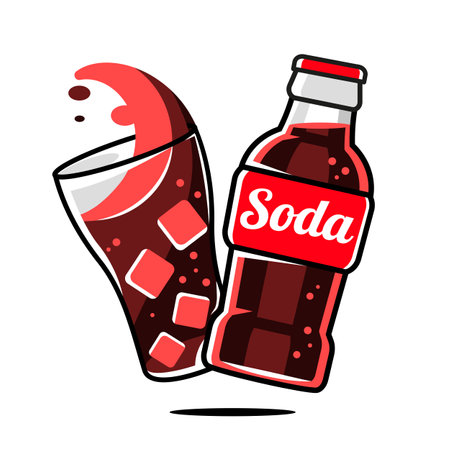 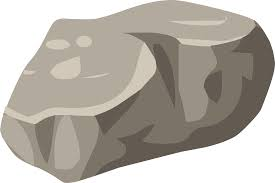 Rock
Soda
Oil
[Speaker Notes: Which one is NOT an example of a liquid?

[rock]]
Which one is NOT an example of a liquid?
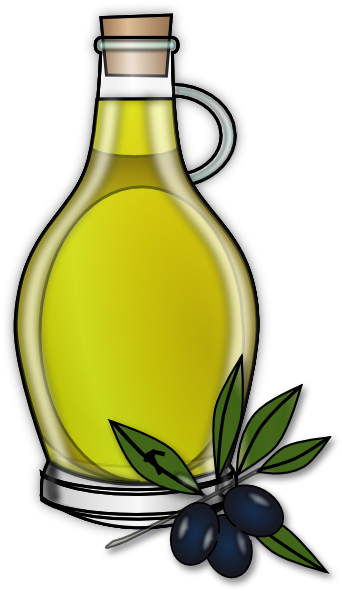 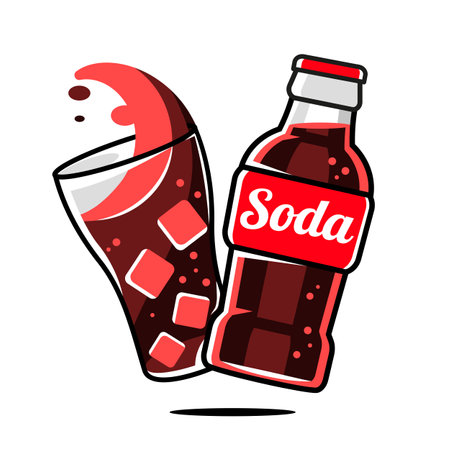 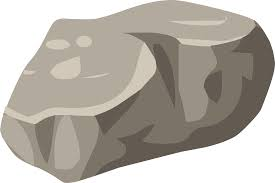 Rock
Soda
Oil
[Speaker Notes: Which one is NOT an example of a liquid? rock]
Remember!!!
[Speaker Notes: So remember!]
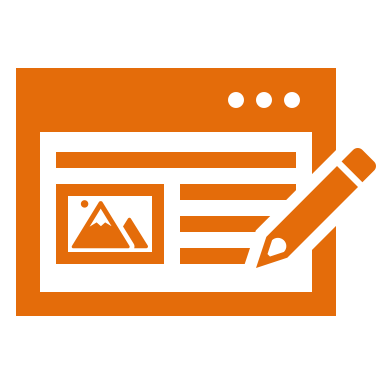 Liquid: has particles that are close together but can move around
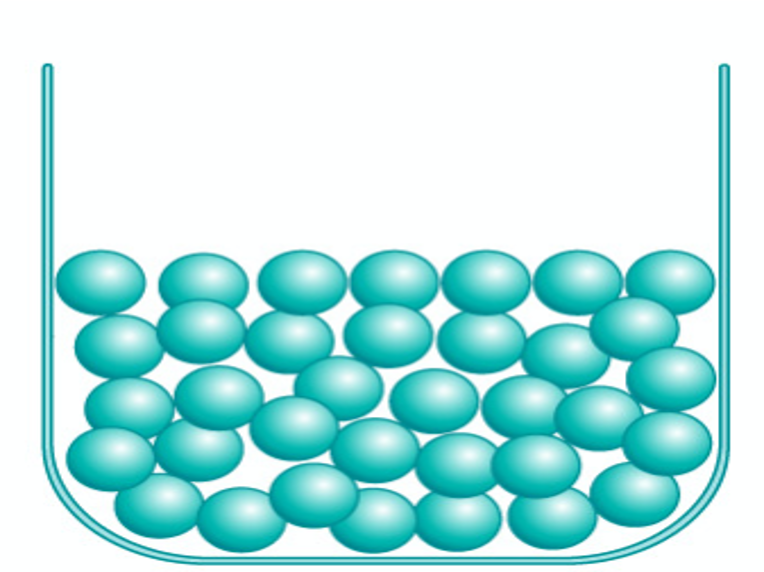 [Speaker Notes: A liquid has particles that are close together but can move around.]
[Speaker Notes: We will now complete this concept map, called a Frayer model, to summarize and further clarify what you have learned about the term liquid.]
Picture
Definition
Liquid
Example
How do liquids impact my life?
[Speaker Notes: To complete the Frayer model, we will choose from four choices the correct picture, definition, example, and response to the question, “How do liquids impact my life?” Select the best response for each question using the information you just learned. As we select responses, we will see how this model looks filled in for the term liquid.]
Directions: Choose the correct picture of a
liquid from the choices below.
B
A
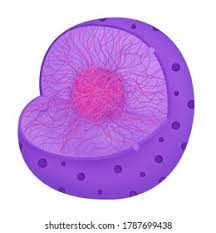 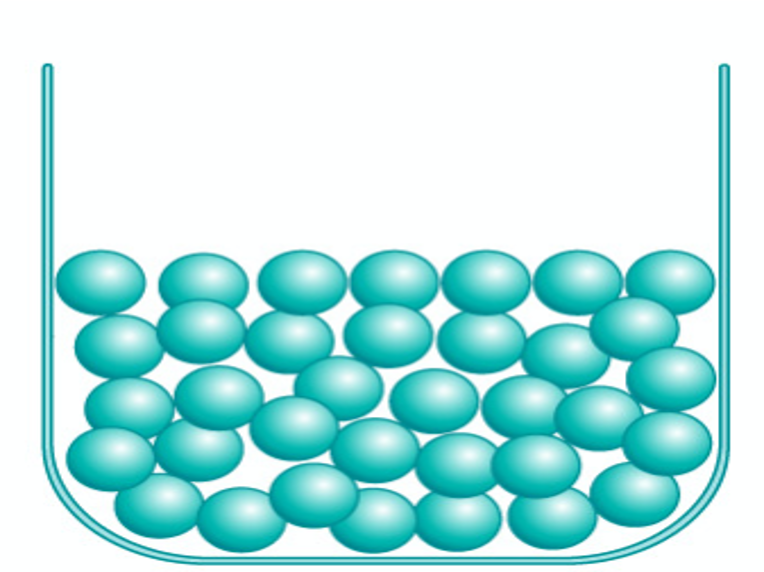 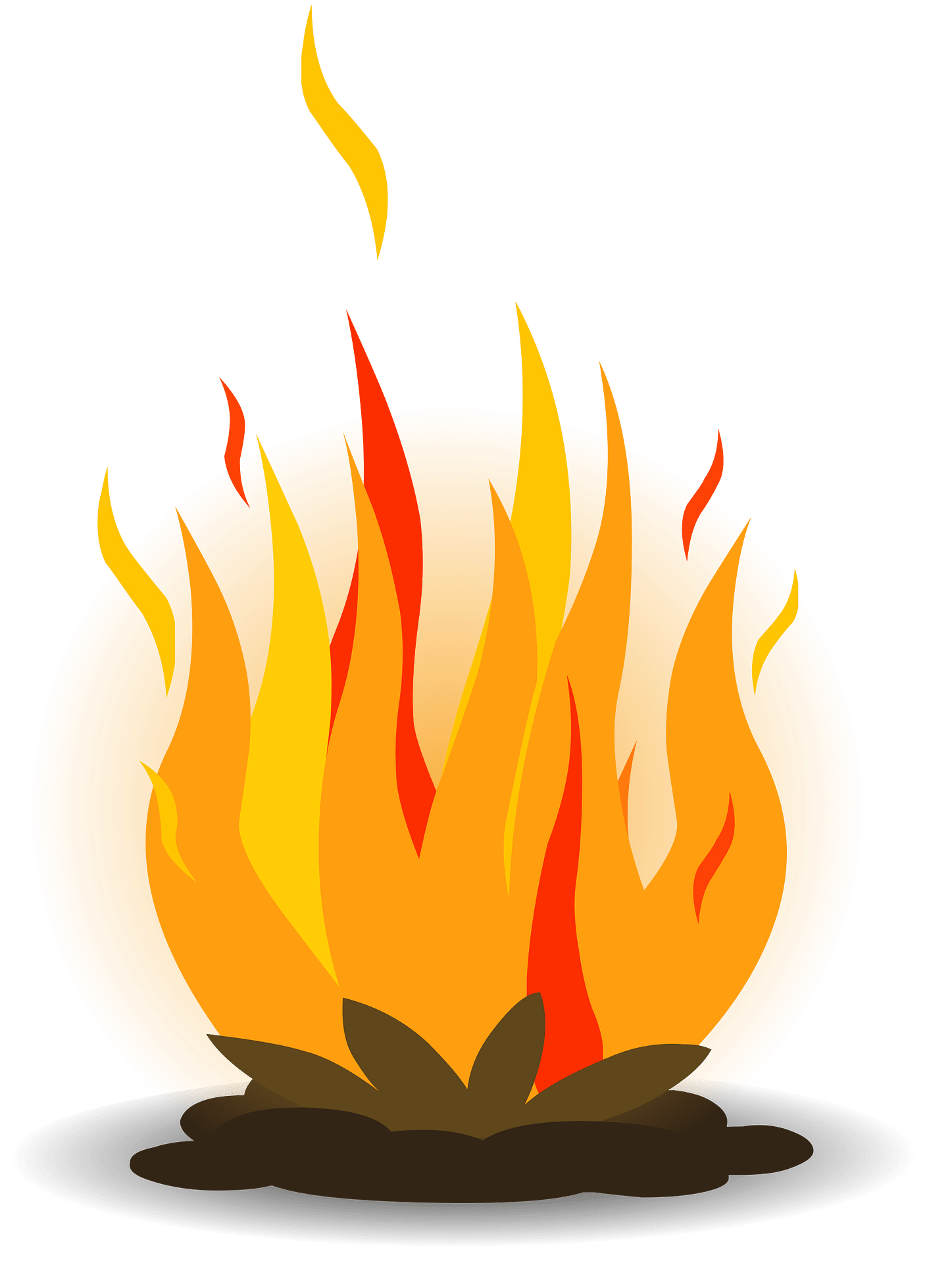 D
C
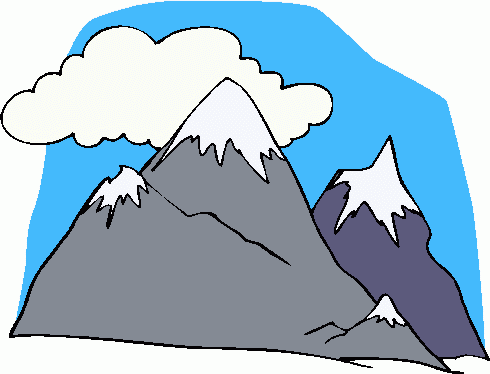 [Speaker Notes: Choose the one correct picture of liquid from these four choices.]
Directions: Choose the correct picture of a
liquid from the choices below.
B
A
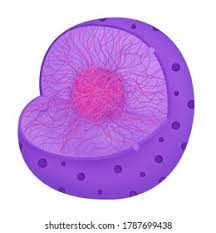 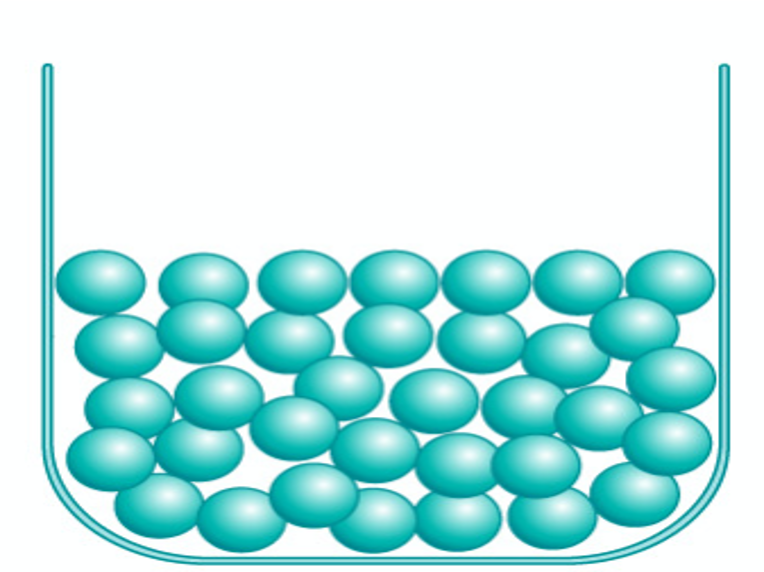 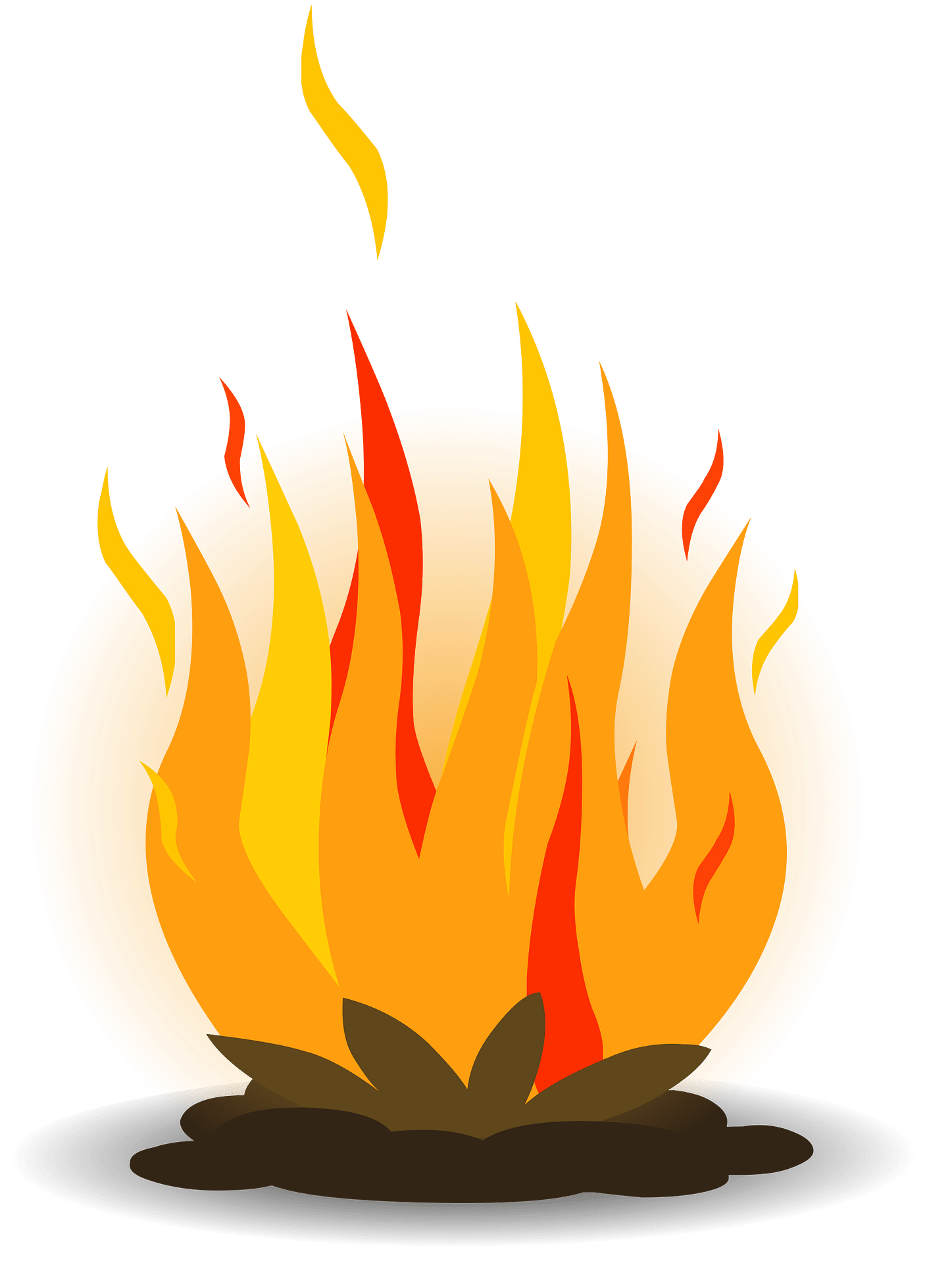 D
C
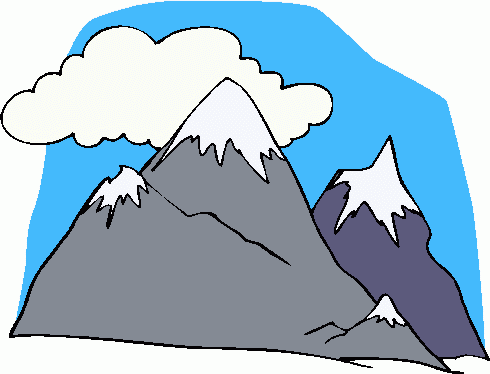 [Speaker Notes: This is the picture that shows a liquid.]
Picture
Definition
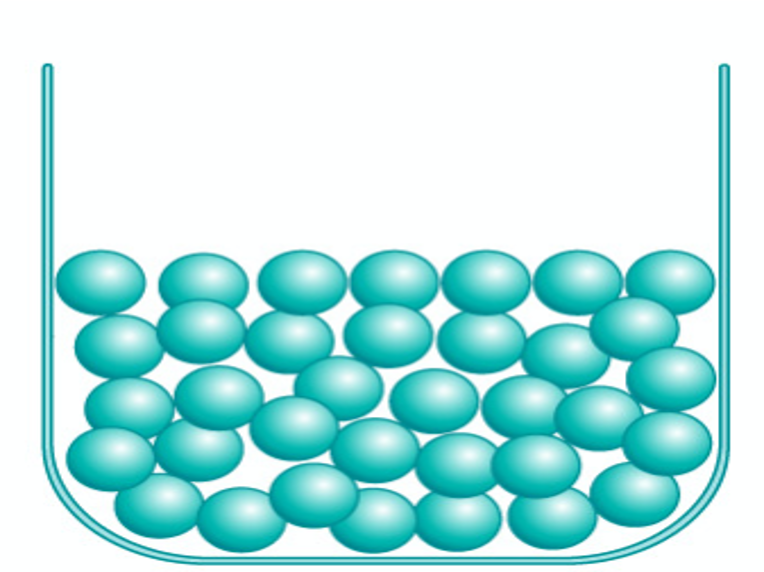 Liquid
Example
How do liquids impact my life?
[Speaker Notes: Here is the Frayer model filled in with a picture of liquid.]
Directions: Choose the correct definition of
liquid from the choices below.
A
has particles that are close together but can move around
B
a material in which electrons can not move around easily
Earth materials (rock, soil) are worn away and moved by wind and water​
C
D
wavelengths that are visible to the human eye
[Speaker Notes: Choose the one correct definition of liquid from these four choices.]
Directions: Choose the correct definition of
liquid from the choices below.
A
has particles that are close together but can move around
B
a material in which electrons can not move around easily
Earth materials (rock, soil) are worn away and moved by wind and water​
C
D
wavelengths that are visible to the human eye
[Speaker Notes: “A liquid has particles that are close together but can move around” is correct! This is the definition of liquid.]
Picture
Definition
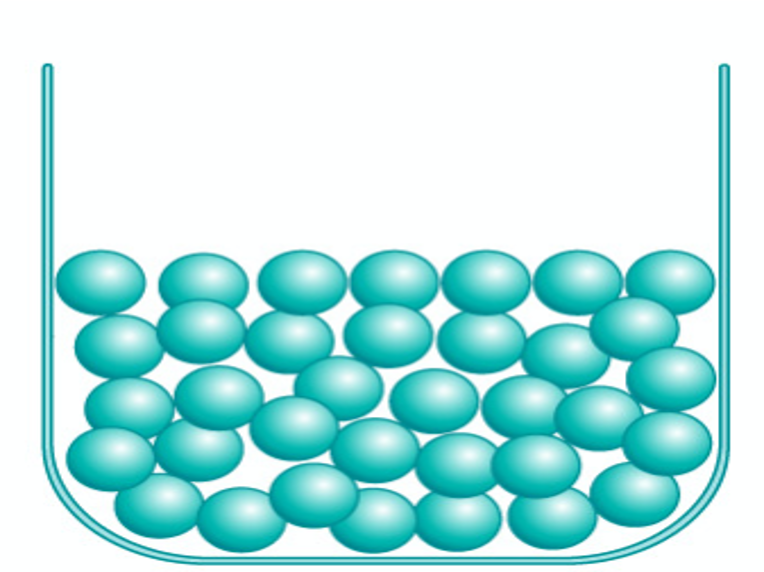 has particles that are close together but can move around
Liquid
Example
How do liquids impact my life?
[Speaker Notes: Here is the Frayer Model with a picture and the definition filled in for liquid: has particles that are close together but can move around.]
Directions: Choose the correct example of 
a liquid from the choices below.
A
A wooden bench in a park
B
Apples baked in a pie
C
Olive oil used for cooking
D
Light from a lightbulb
[Speaker Notes: Choose the one correct example of a liquid from these four choices.]
Directions: Choose the correct example of 
a liquid from the choices below.
A
A
A wooden bench in a park
B
B
Apples baked in a pie
C
C
Olive oil used for cooking
D
D
Light from a lightbulb
[Speaker Notes: “Olive oil used for cooking.” is correct! This is an example of a liquid.]
Picture
Definition
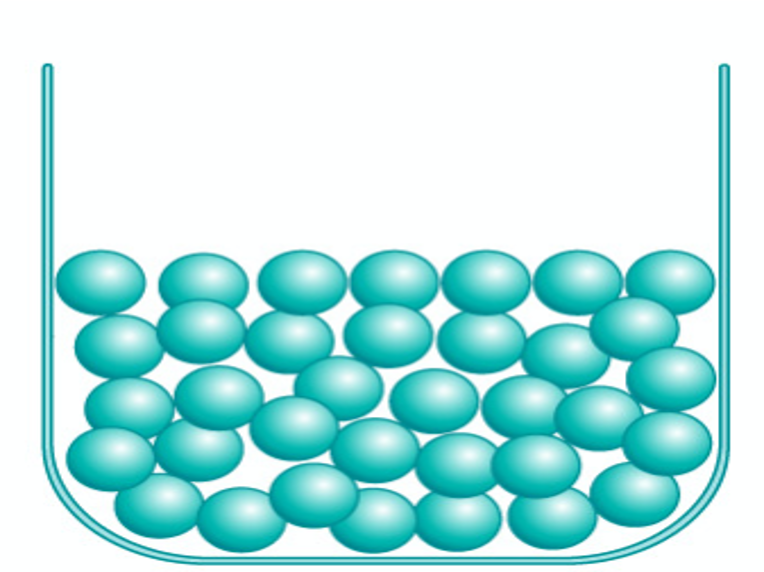 has particles that are close together but can move around
Liquid
Olive oil used for cooking
Example
How do liquids impact my life?
[Speaker Notes: Here is the Frayer Model with a picture, definition, and an example of liquid: olive oil used for cooking.]
Directions: Choose the correct response for “how do liquids impact my life?” from the choices below.
A
They provide shelter and warmth for animals, including humans, in their ecosystems.
B
They move through the air to our eyes so we can see the world around us.
C
They make up the rivers, lakes, and oceans that provide us water to drink.
D
It provides heat warmth and light so that we stay warm and we can cook our food.
[Speaker Notes: Choose the one correct response for “how do liquids impact my life?” from these four choices.]
Directions: Choose the correct response for “how do liquids impact my life?” from the choices below.
A
A
Va
They provide shelter and warmth for animals, including humans, in their ecosystems.
B
B
Va
They move through the air to our eyes so we can see the world around us.
C
C
They make up the rivers, lakes, and oceans that provide us water to drink.
D
D
Va
It provides heat warmth and light so that we stay warm and we can cook our food.
[Speaker Notes: “They make up the rivers, lakes, and oceans that provide us water to drink.” That is correct! This is an example of how liquids impact your life.]
Picture
Definition
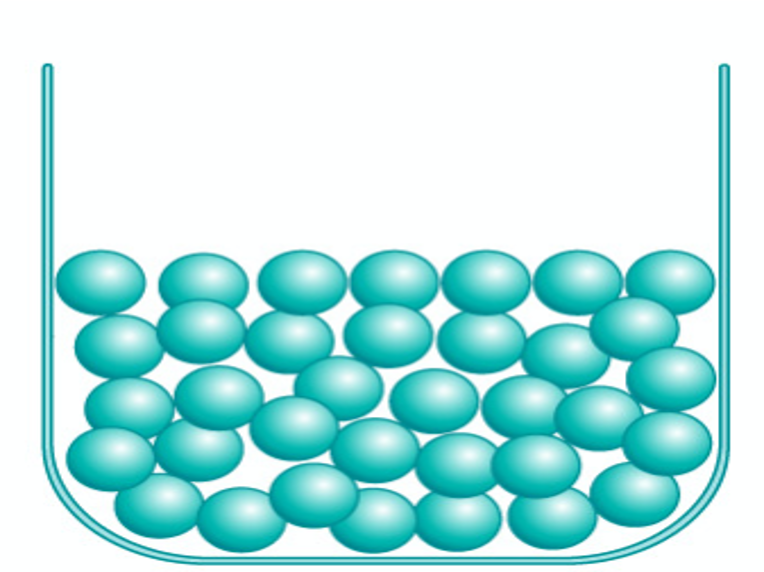 has particles that are close together but can move around
Liquid
They make up the rivers, lakes, and oceans that provide us water to drink.
Olive oil used for cooking
Example
How do liquids impact my life?
[Speaker Notes: Here is the Frayer Model with a picture, definition, example, and a correct response to “how do liquids impact my life?”:]
Big Question:  How does temperature affect the matter around us?
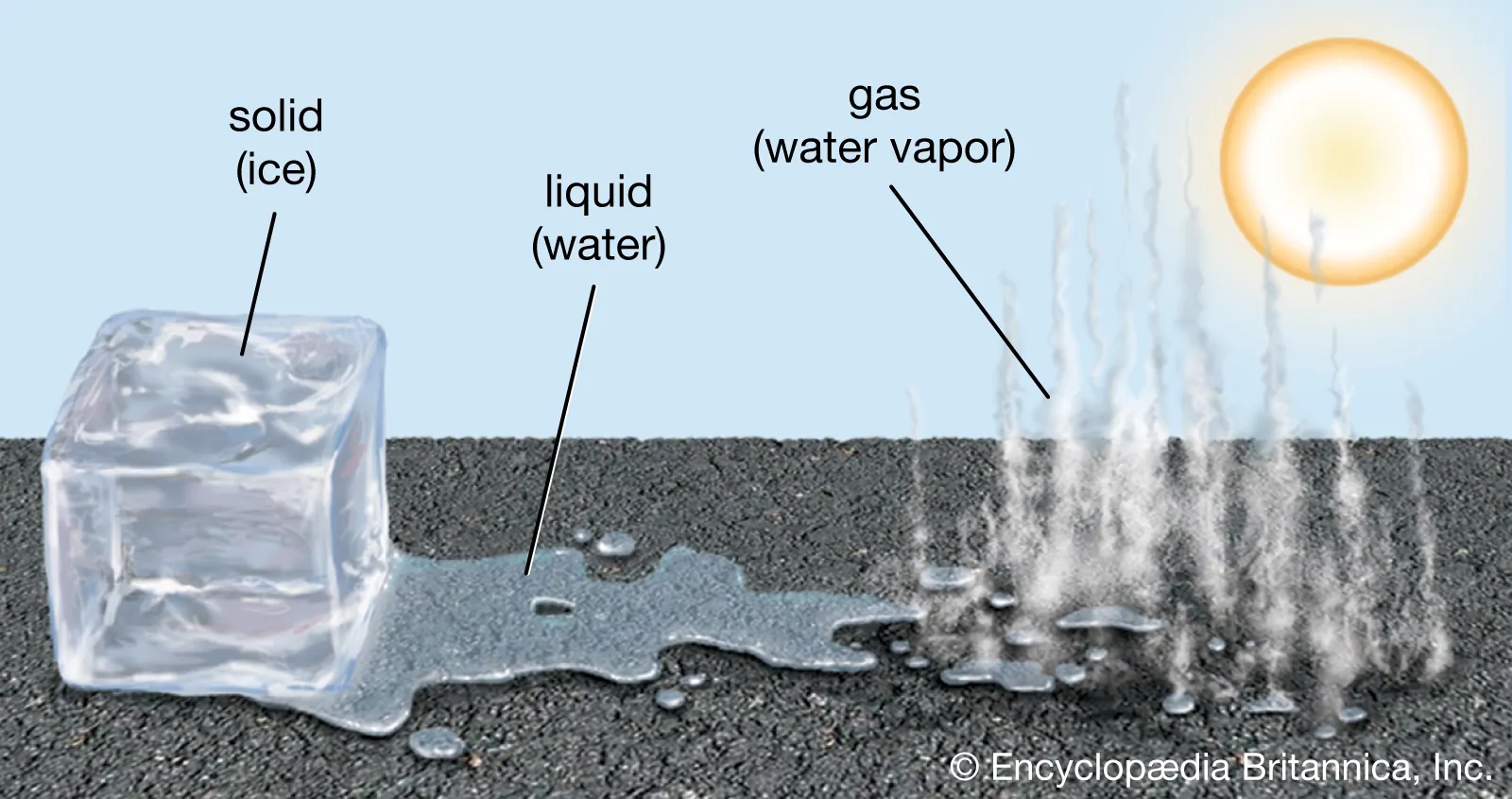 [Speaker Notes: Our “big question” is: How does temperature affect the matter around us?
[Pause and illicit predictions from students.]

I love all these thoughtful scientific hypotheses!  Be sure to keep this question and your predictions in mind as we move through these next few lessons, and we’ll continue to revisit it.]
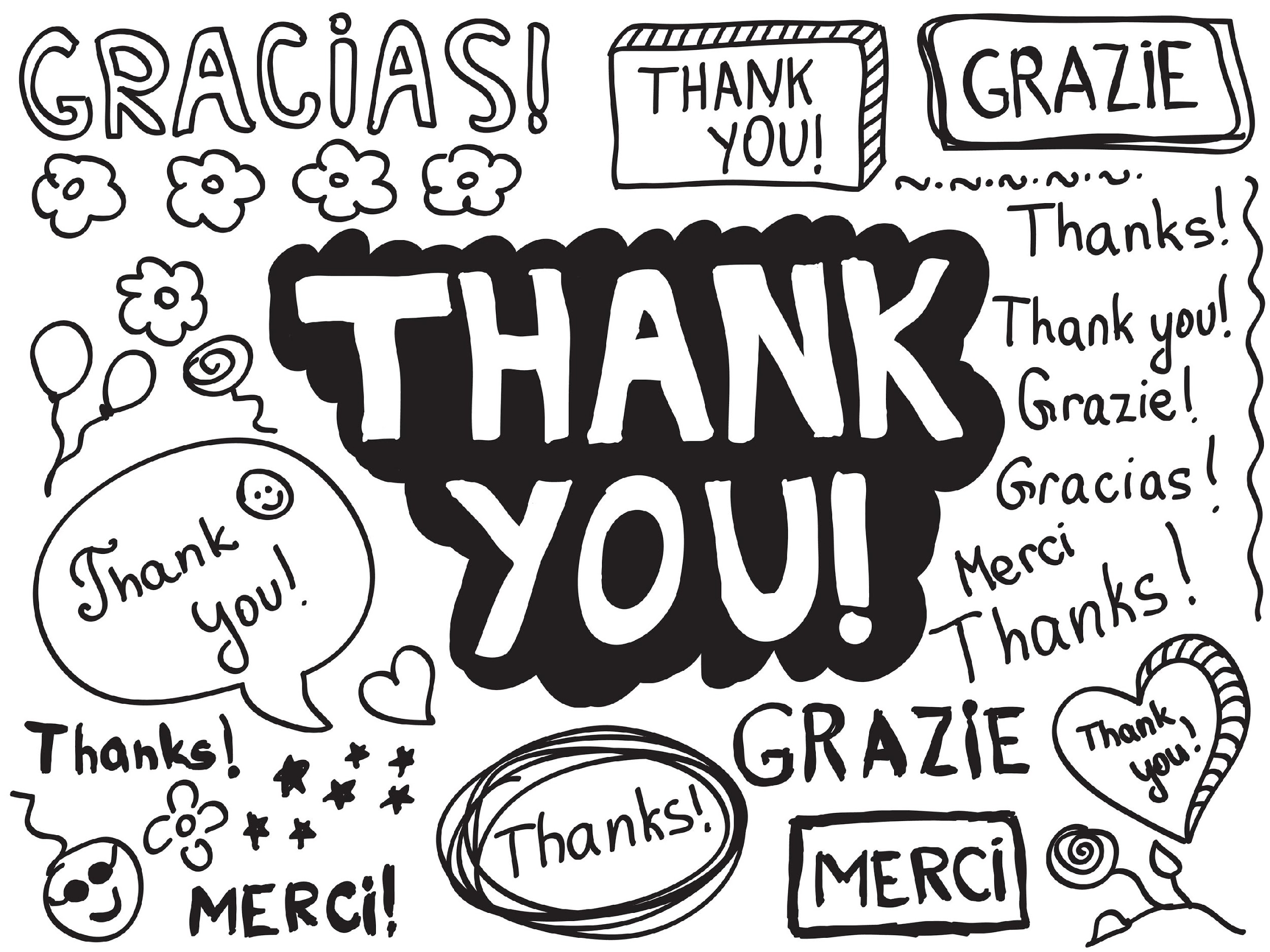 [Speaker Notes: Thanks for watching, and please continue watching CAPs available from this website.]
This Video Was Created With Resources From:
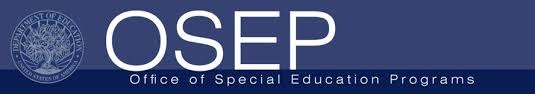 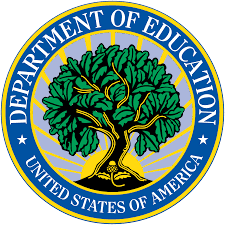 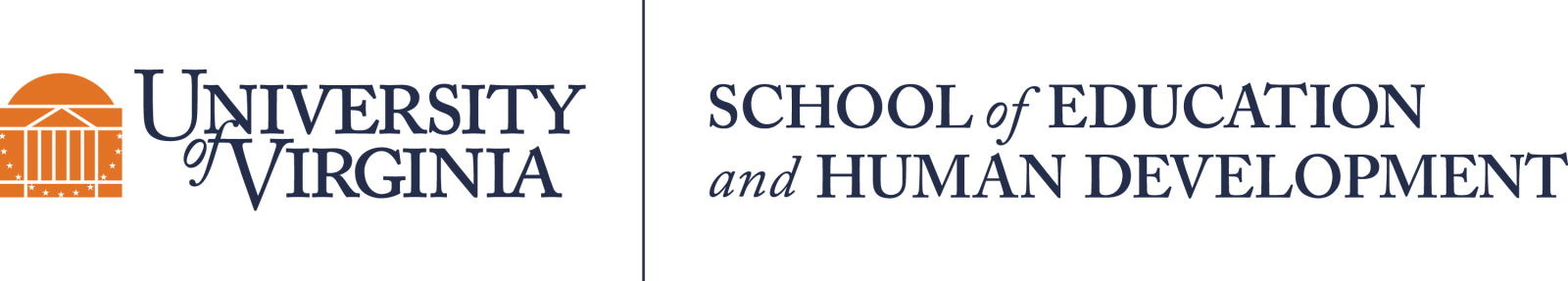 Questions or Comments

 Michael Kennedy, Ph.D.          MKennedy@Virginia.edu 
Rachel L Kunemund, Ph.D.	             rk8vm@virginia.edu